Class Reference book
English Language

For 3rd Year Students 
College PharmacyAl-Mustansiriyah University
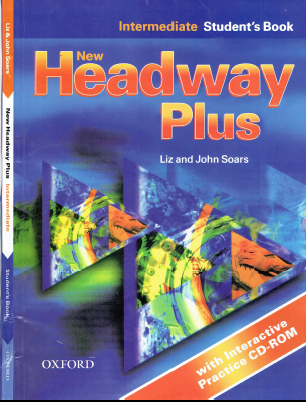 Chapter Three
Past Simple
 Past Continuous
Past Simple or Past Continuous
Past  Perfect
Past Tenses Passive
English is Easy
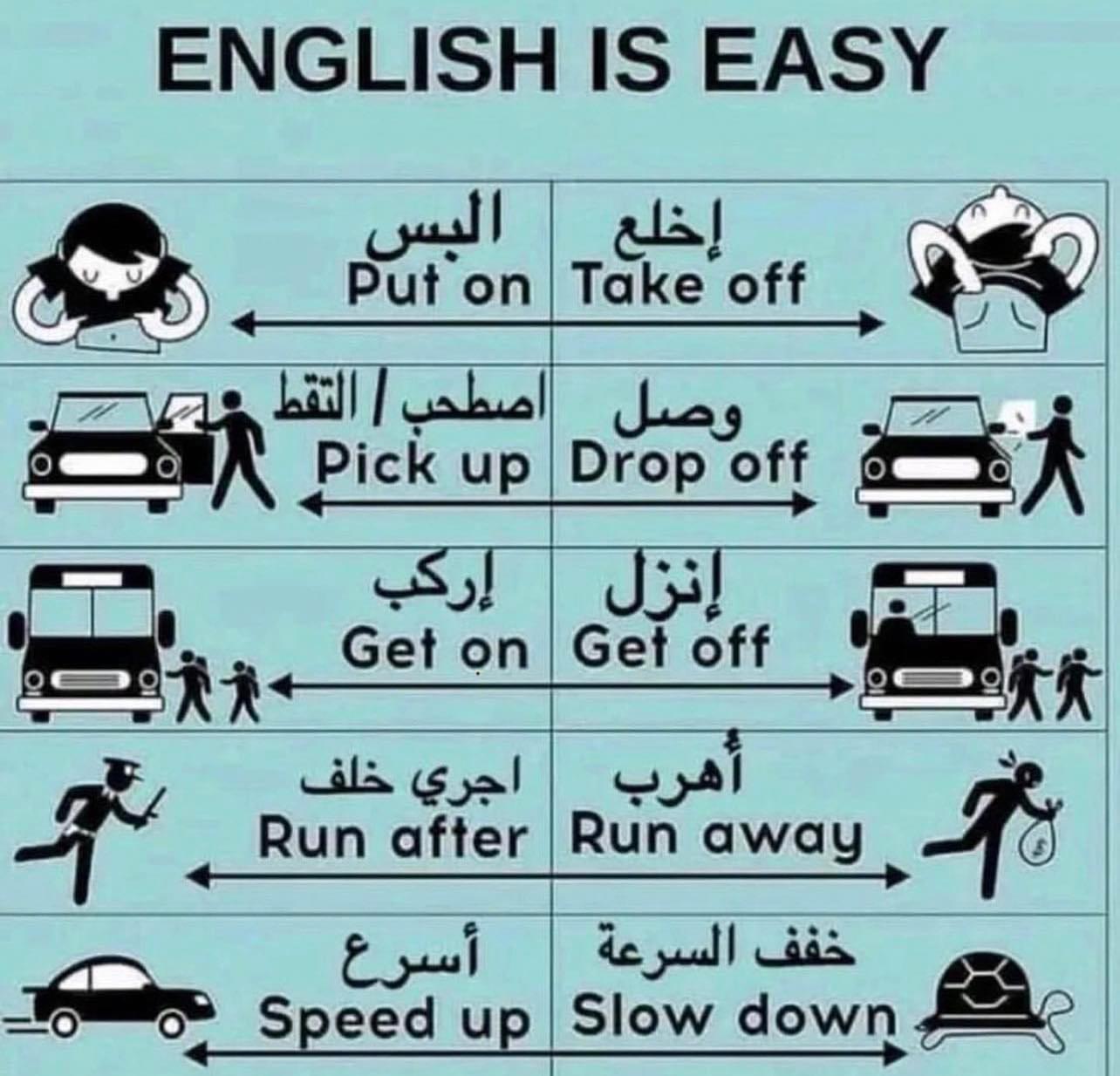 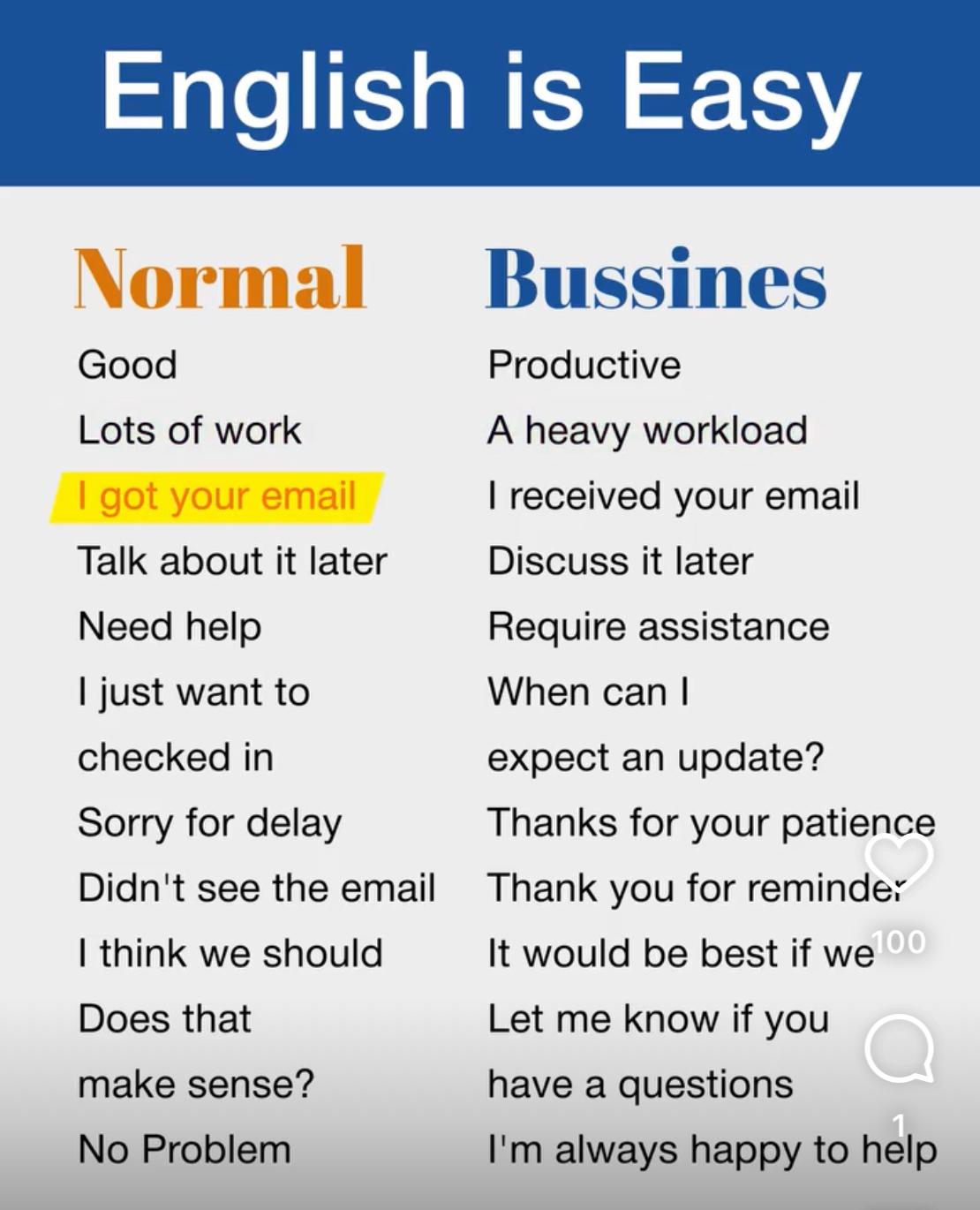 Source: English is Easy
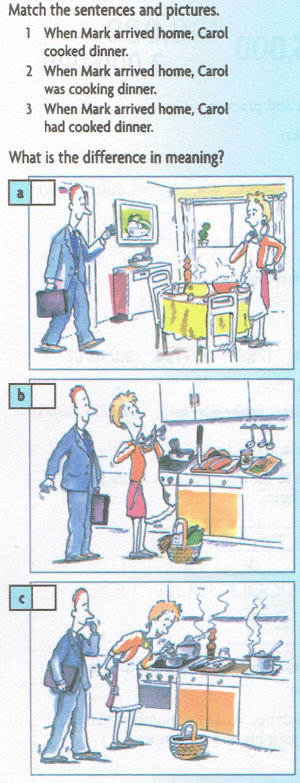 Test your grammar
1
3
2
Carol cooked dinner is simple past tense, express the main event, indicating that she cooked dinner sometime in the past and the dinner may not be here for you to see anymore. It may have been eaten already.
Carol was cooking dinner is past progressive (continuous), express the background event 
Carol had cooked dinner is present perfect tense, express event that happened before the other events, indicating she has just finished cooking dinner, and the result is still here for you to see. The dinner is here, and you can still see it
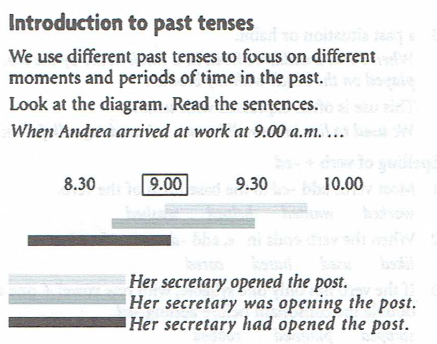 1. Past Simple
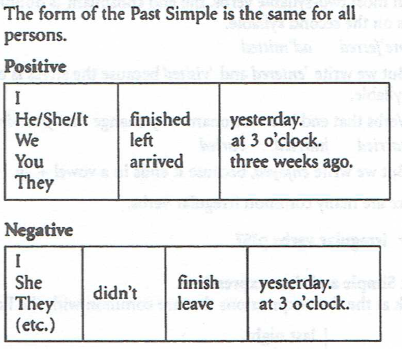 1. Past Simple
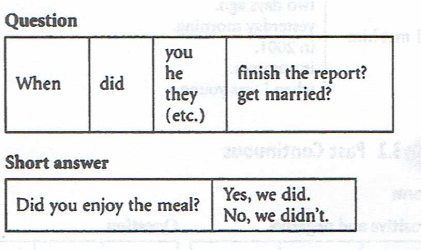 1. Past Simple
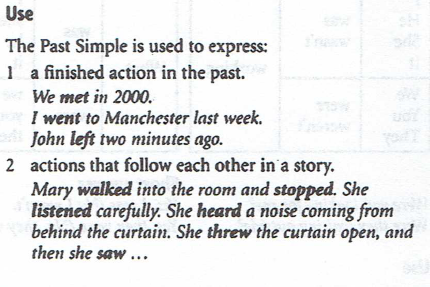 1. Past Simple
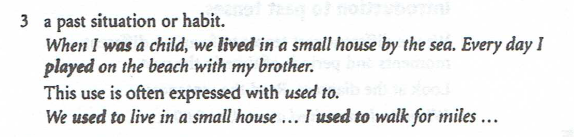 1. Past Simple
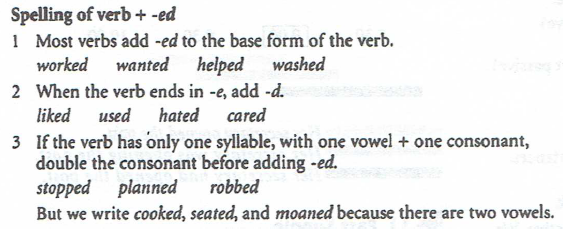 1. Past Simple
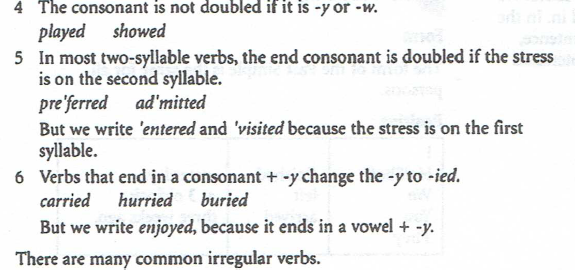 2. Past Continuous
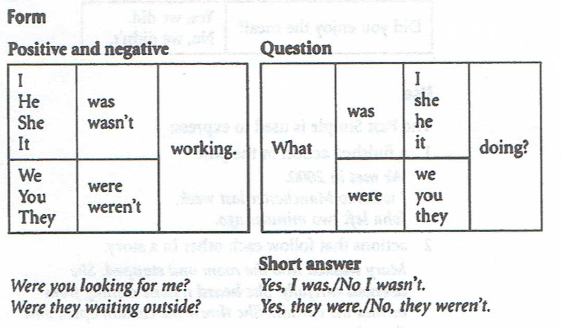 2. Past Continuous
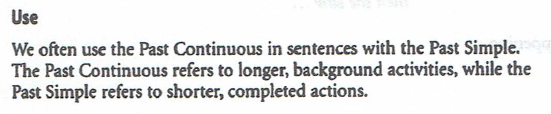 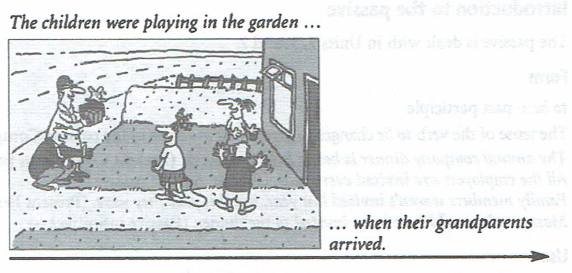 2. Past Continuous
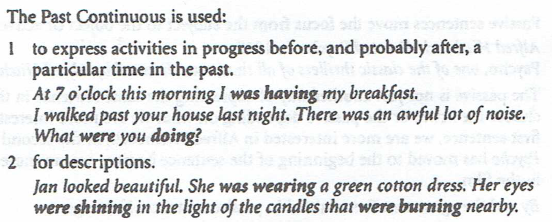 2. Past Continuous
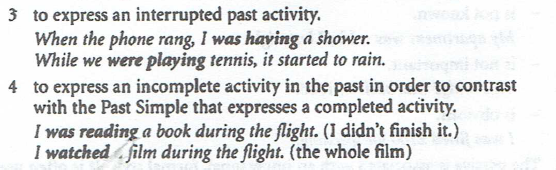 3. Past Simple or Past Continuous?
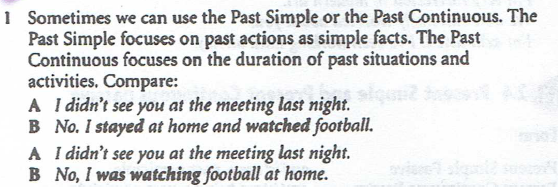 3. Past Simple or Past Continuous?
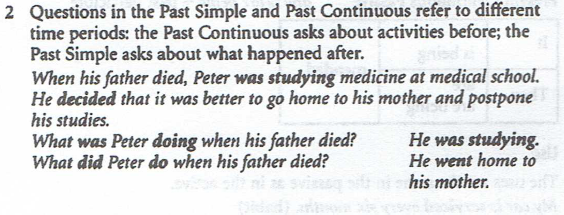 4. Past Perfect
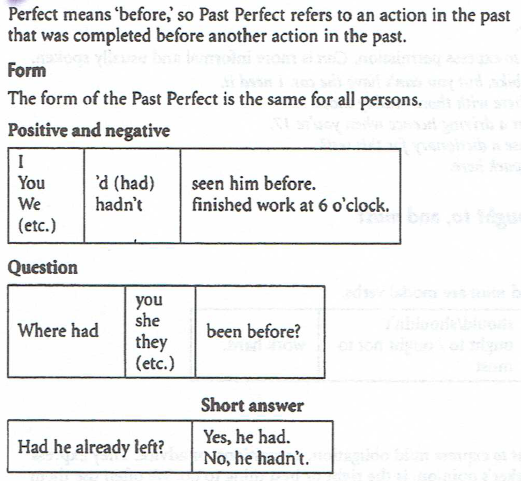 4. Past Perfect
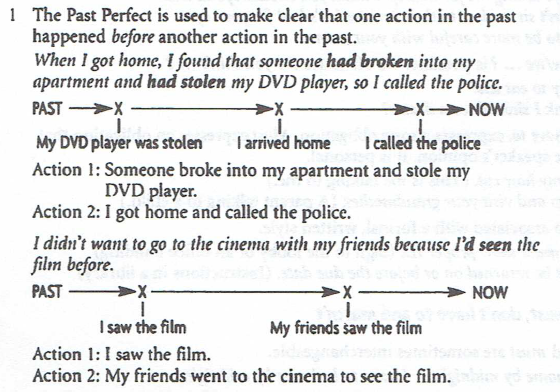 4. Past Perfect
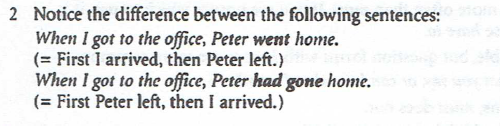 5. Past Tenses in Passive
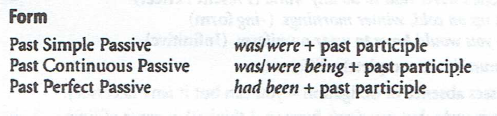 5. Past Tenses in Passive
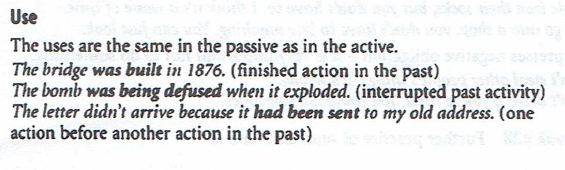 Practice
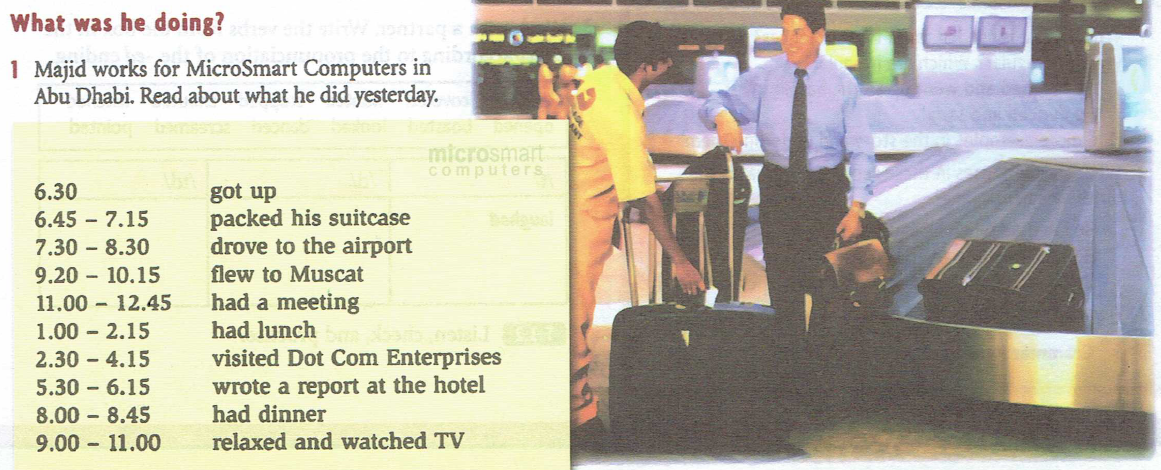 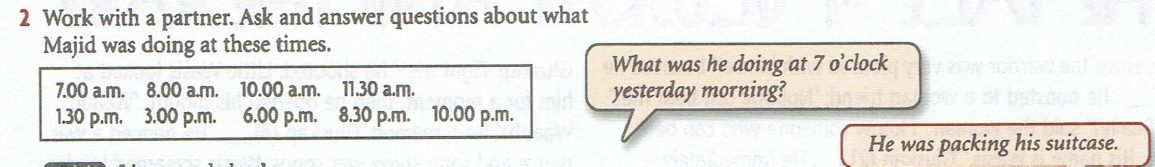 Practice
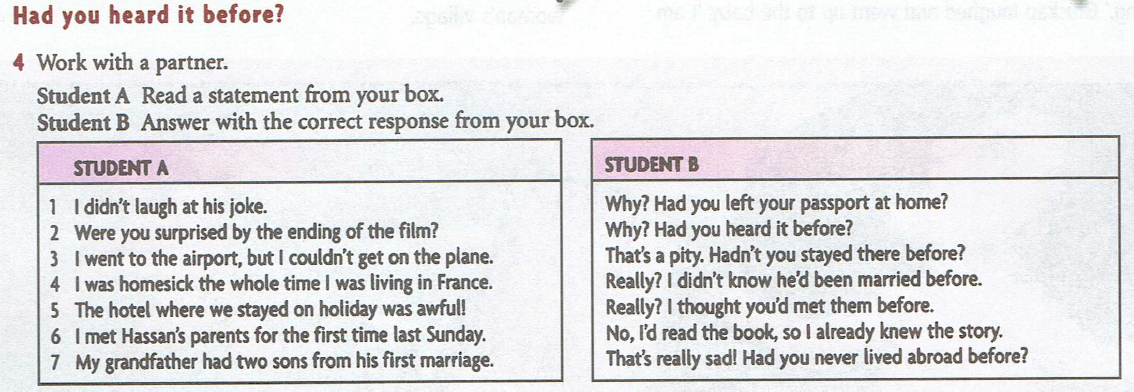 Practice
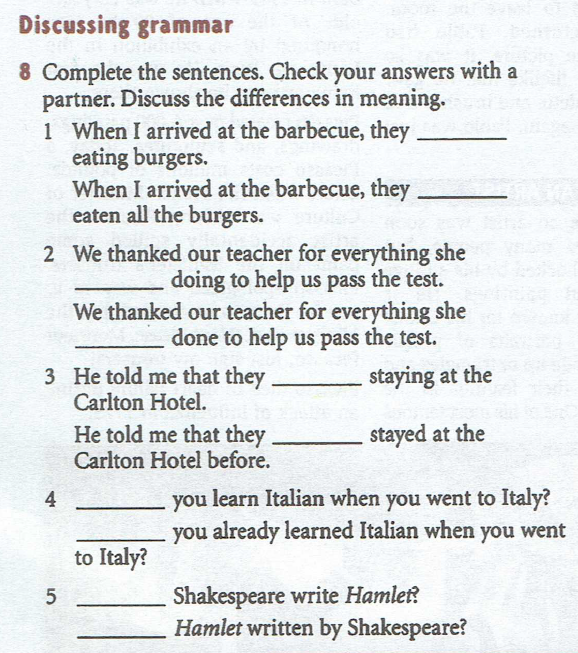